Органы чувств
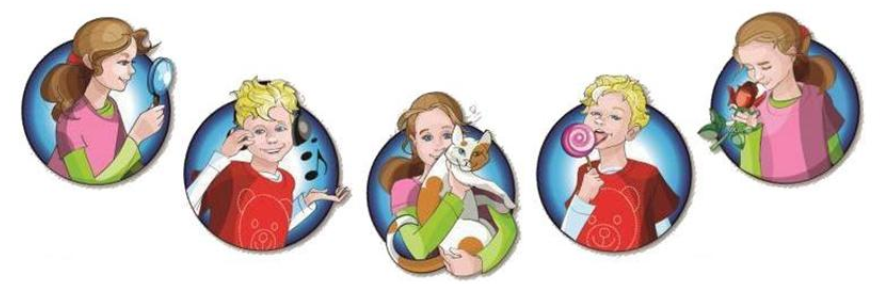 Окружающий мир
3 класс
Что такое организм человека?

Что такое система органов?

Приведите примеры органов человека.

Приведите примеры системы органов человека.
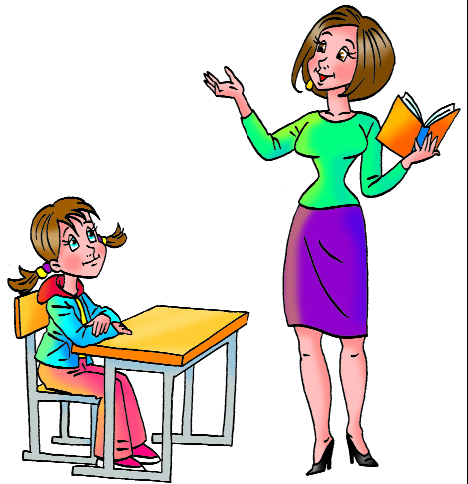 Разгадайте кроссворд
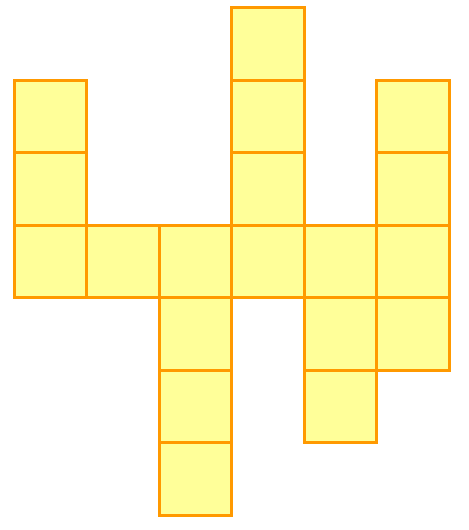 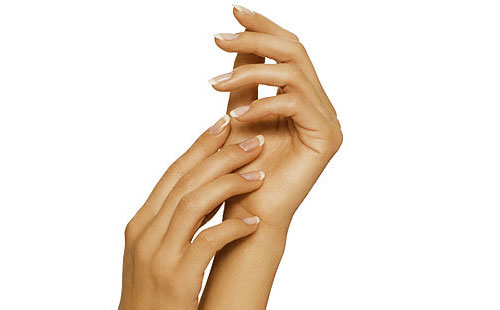 К
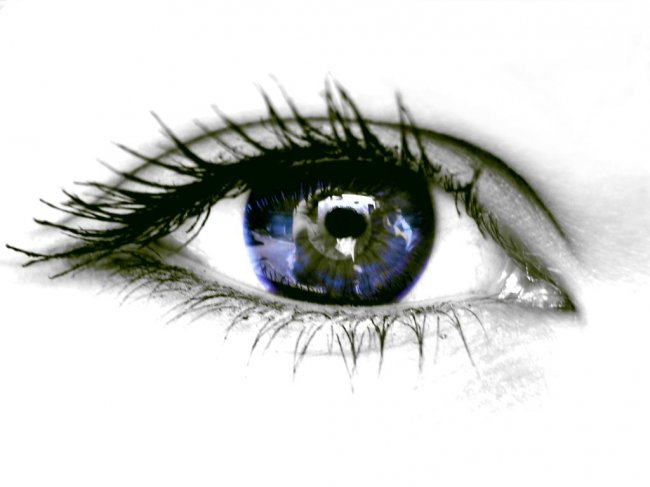 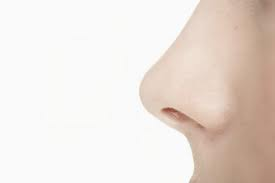 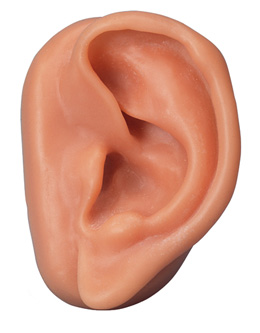 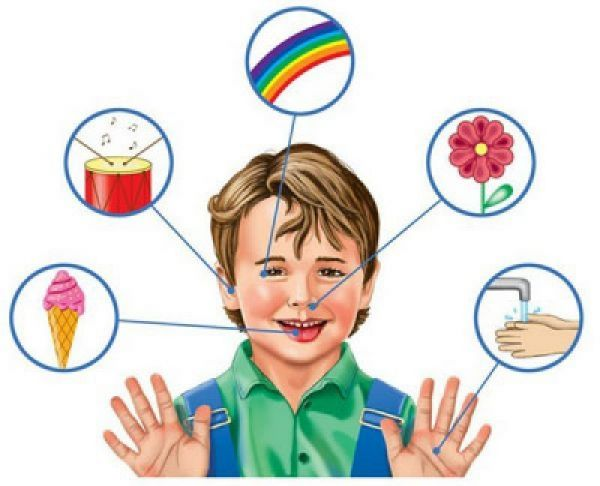 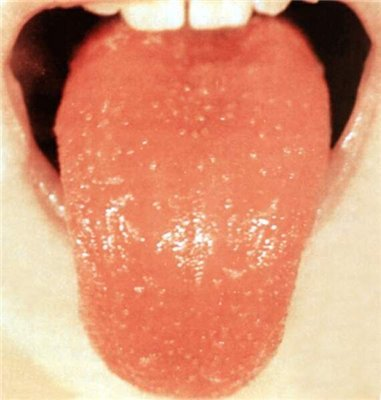 У
О
Я
Х
Ж
З
О
Г
А
Н
Ы
О  Р   Г   А  Н Ы
Л
О
К
А
С
З
Какие это органы?
Органы чувств
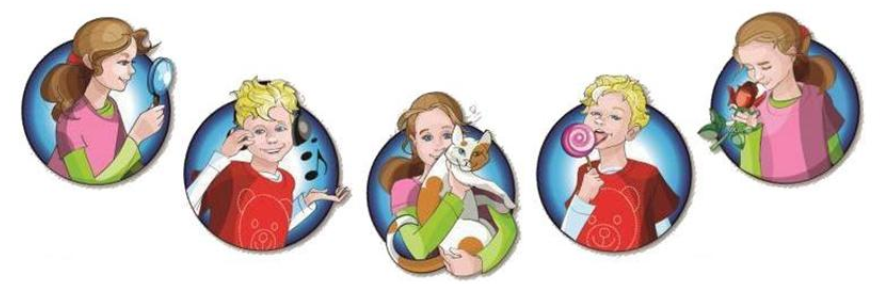 «Мы и наше здоровье»           урок 2
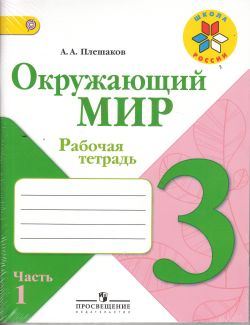 зрение
Работа в тетрадях
с.58, №1
язык
слух
кожа
обоняние
глаза
вкус
уши
осязание
нос
ГЛАЗА
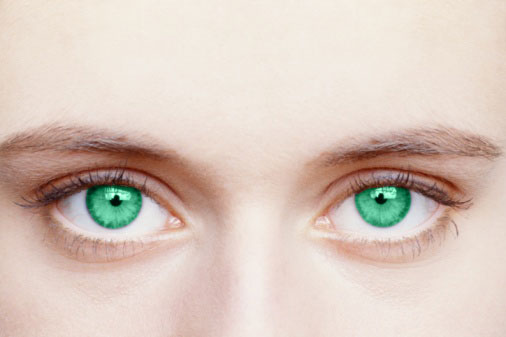 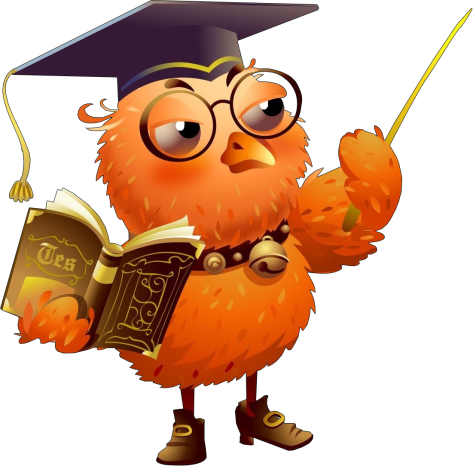 о форме
 о размерах
 о цвете предметов
[Speaker Notes: Глаза можно сравнить с окном в окружающий мир. При помощи зрения мы получаем информацию о …]
ГЛАЗА – орган зрения
Верхнее веко
Глазное яблоко
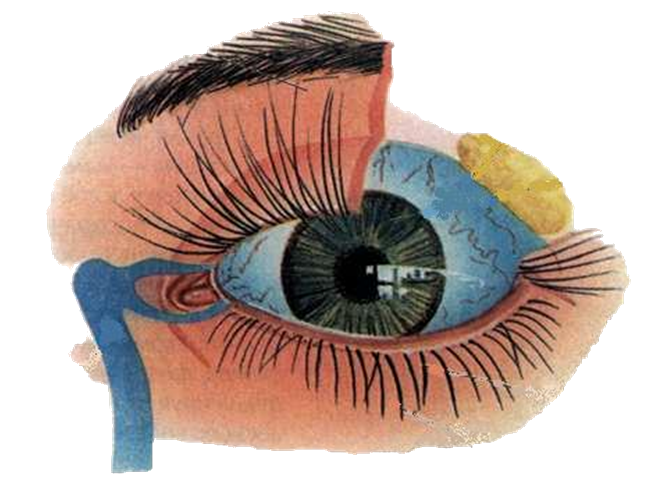 Ресницы
Слёзная железа
Зрачок
Слёзный канал
Нижнее веко
Радужка
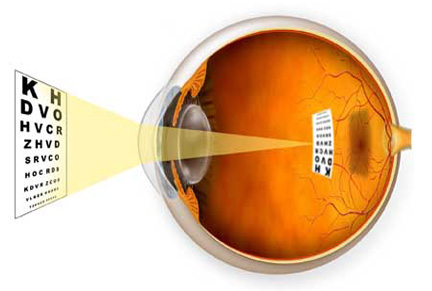 [Speaker Notes: Наш глаз устроен примерно как фотоаппарат, в котором, когда нажимаешь кнопку затвора, открывается маленькое круглое отверстие. Через это отверстие свет попадает на пленку и рисует на ней то, на что был направлен фотоаппарат]
Работа по учебнику
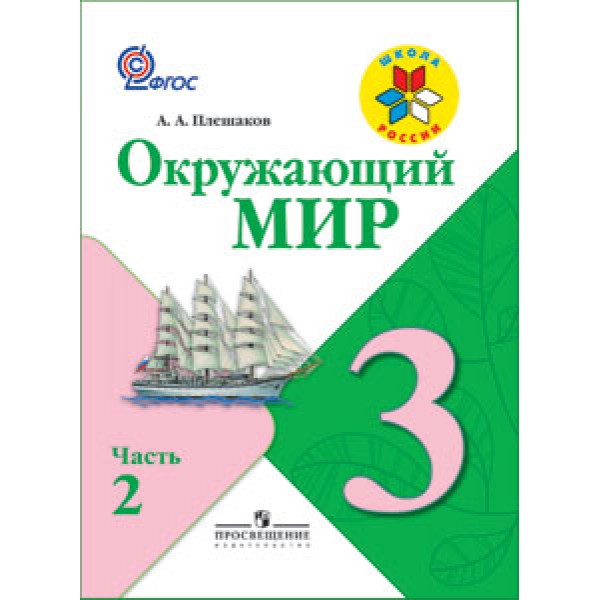 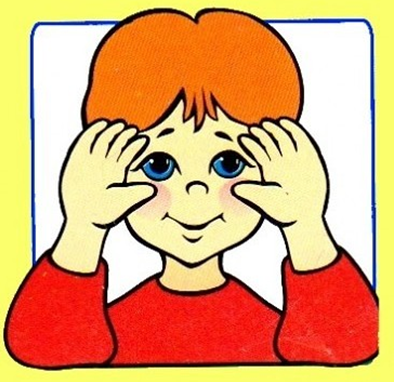 Прочитайте текст «Глаза – орган зрения» на с.   учебника.
Как нужно беречь глаза?
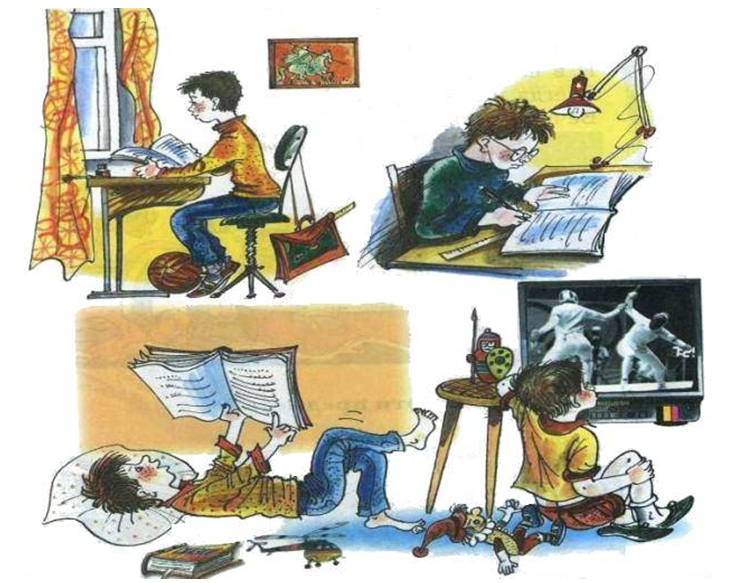 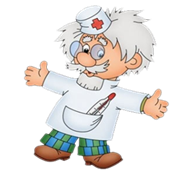 УШИ
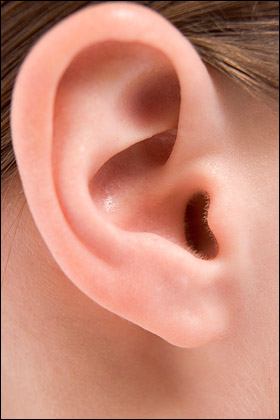 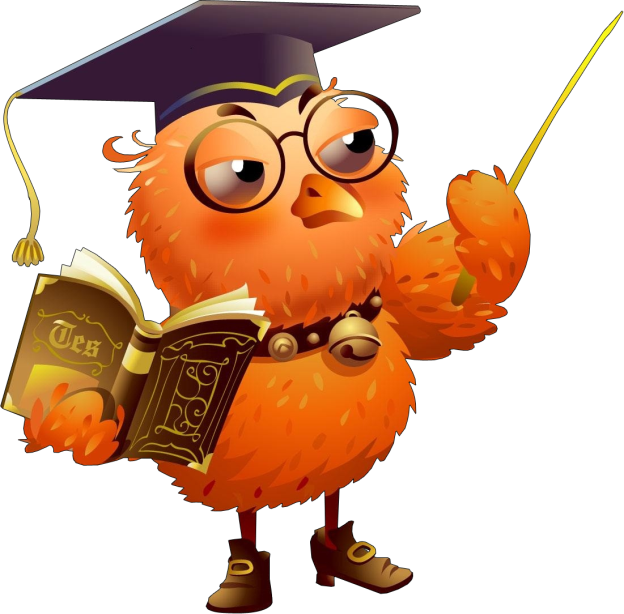 речь других людей
 звуки природы
 музыку
[Speaker Notes: Второй по важности орган чувств у человека – ухо. С помощью ушей мы слышим ….]
УШИ – орган слуха
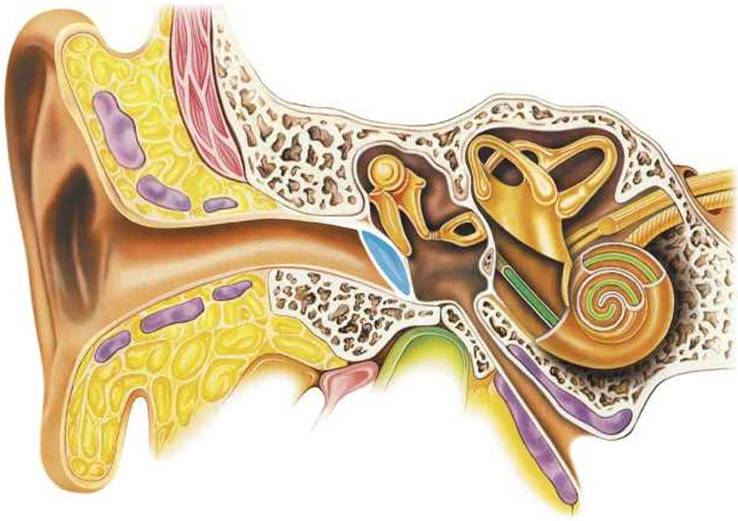 Наружное ухо
Среднее  ухо
Внутреннее  ухо
Барабанная  перепонка
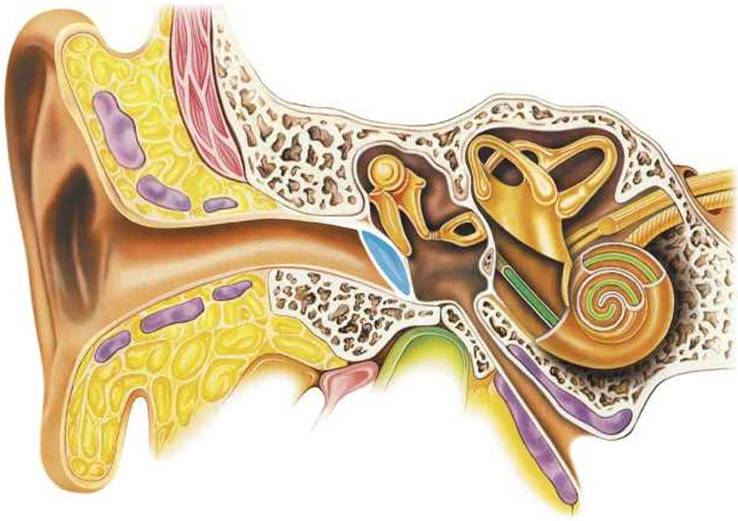 Внутреннее  ухо
Ушные раковины
Ушной проход
Орган равновесия
Среднее  ухо
Наружное ухо
[Speaker Notes: То что мы называем ушами …]
Работа по учебнику
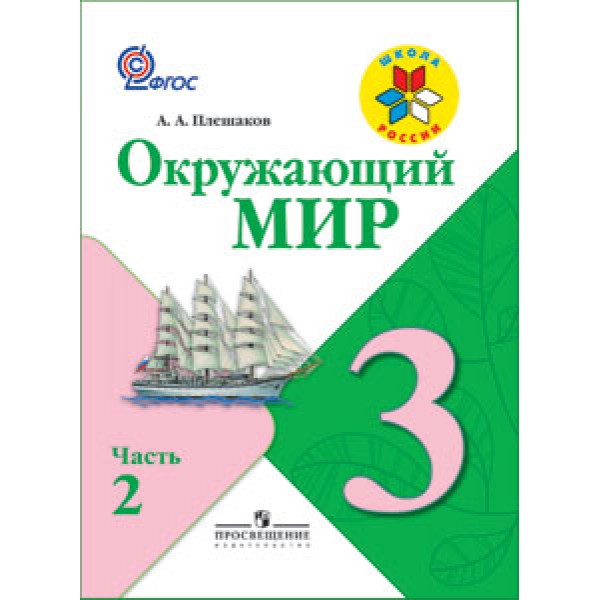 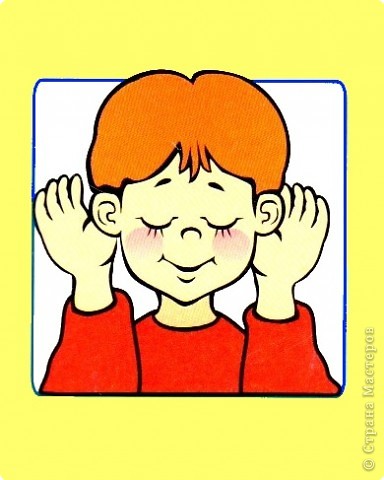 Прочитайте текст 
«Уши – орган слуха» на с.   учебника.
Как нужно беречь уши?
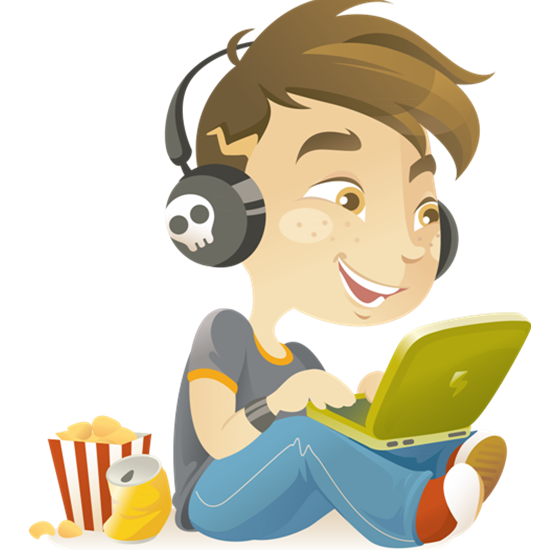 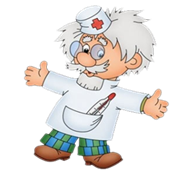 НОС
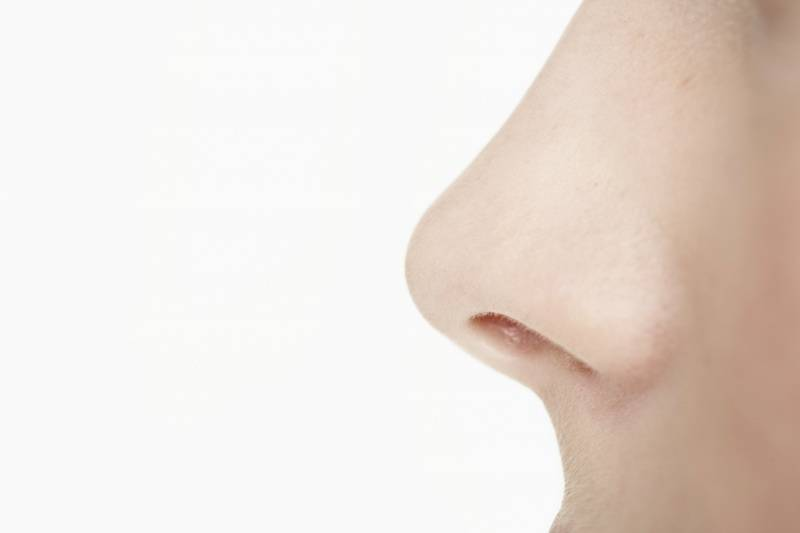 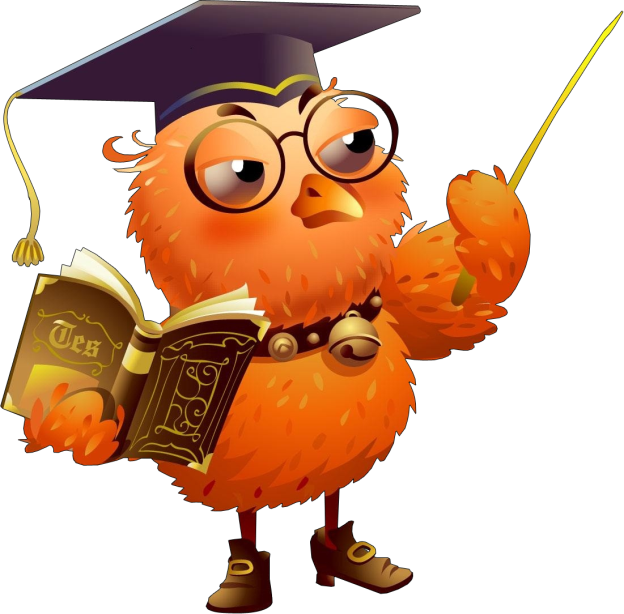 Обоняние – способность человека чувствовать запахи.
[Speaker Notes: Второй по важности орган чувств у человека – ухо. С помощью ушей мы слышим ….]
НОС – орган обоняния
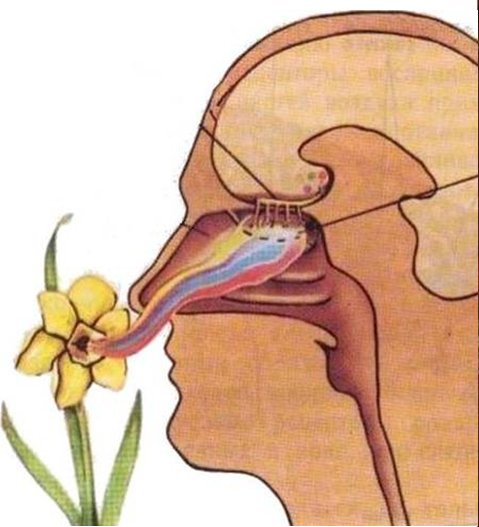 Обонятельная луковица
Носовая полость
Чувство запаха возникает только тогда, когда человек делает вдох.
[Speaker Notes: Обонятельные клетки прощупывают своими ресничками воздух, который поступает в носовую полость КЛИК для дыхания и определяют качество этого воздуха.]
Работа по учебнику
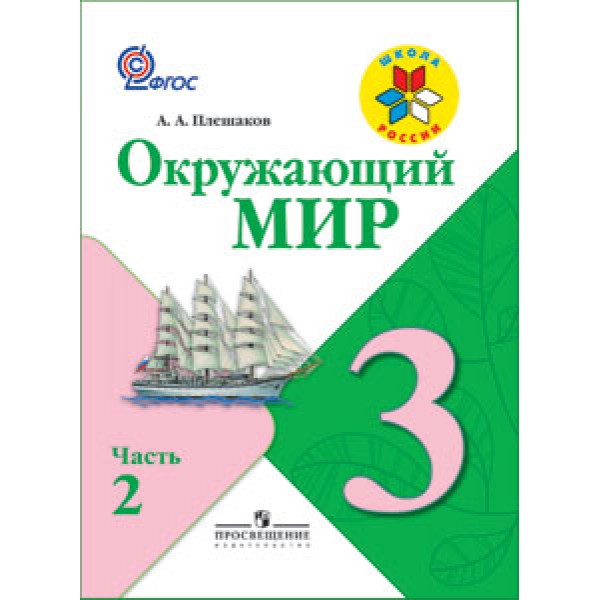 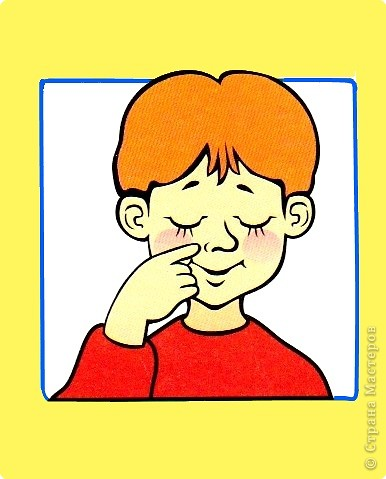 Прочитайте текст 
«НОС – орган обоняния» на с.   учебника.
Как сохранить хорошее обоняние?
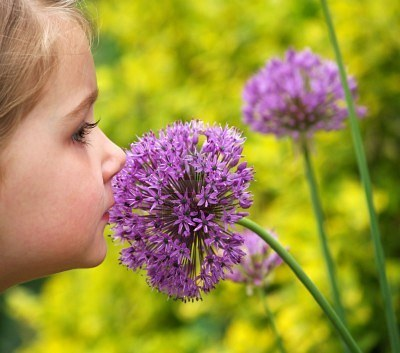 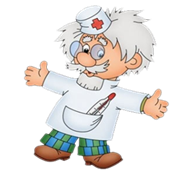 ЯЗЫК
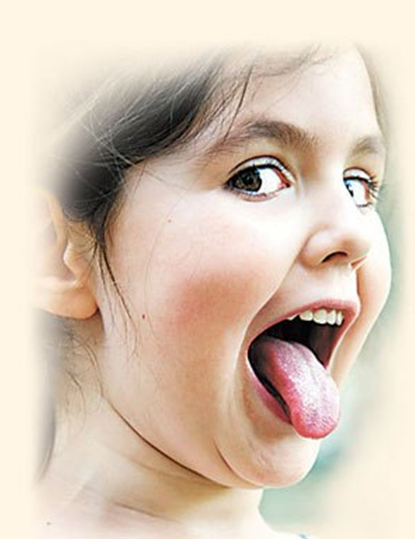 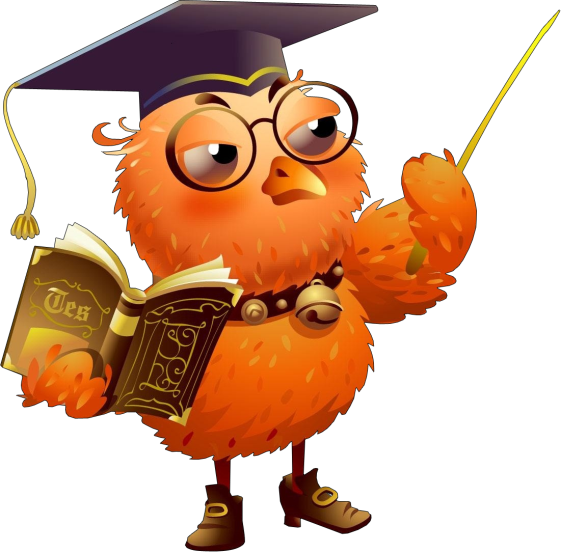 [Speaker Notes: Второй по важности орган чувств у человека – ухо. С помощью ушей мы слышим ….]
ЯЗЫК – орган вкуса
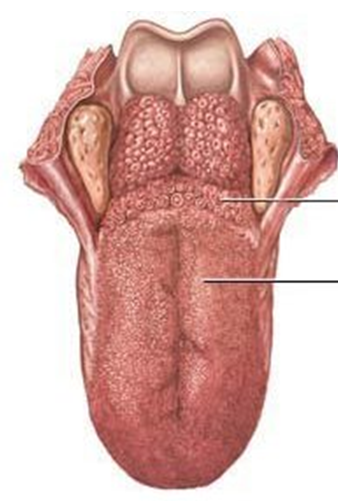 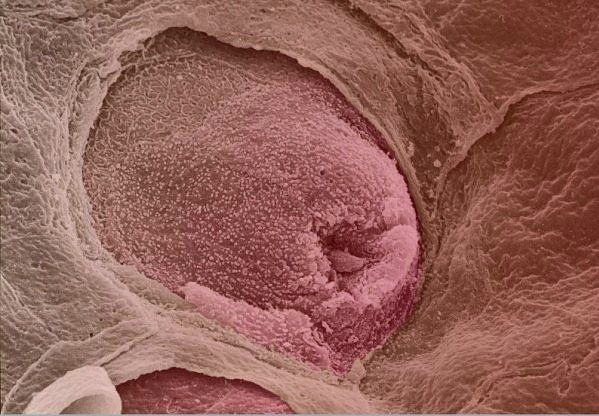 Вкусовой сосочек под микроскопом
[Speaker Notes: Снаружи язык покрыт бесчисленным множеством сосочков. В них заложены окончания нервов, умеющих ощущать, что попало в рот: кислое или сладкое, соленое или горькое, вкусное или безвкусное.]
Зоны  вкуса
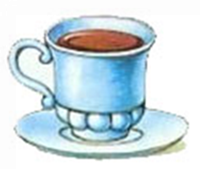 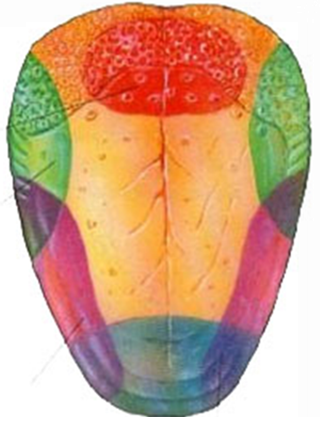 Зона 
горького вкуса
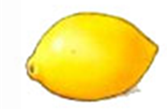 Зона 
кислого вкуса
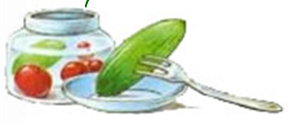 Зона сладкого
 вкуса
Зона солёного 
вкуса
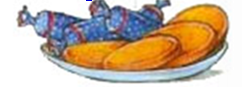 КОЖА – орган осязания
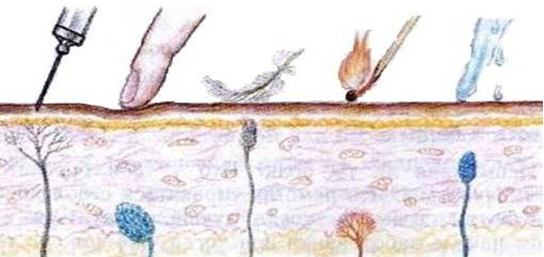 Осязание – способность человека чувствовать прикосновения.
[Speaker Notes: Способность человека чувствовать прикосновения называется осязанием. Кожей мы можем ощущать холод или тепло, ветер или жар, жжение или удар. Это свойство коже придают находящиеся в ней малюсенькие нервные окончания.]
Работа в парах
Учёные говорят:

«Не глаз видит,
      не ухо слышит,
              не нос ощущает,
                       а мозг!»

Как это понять?
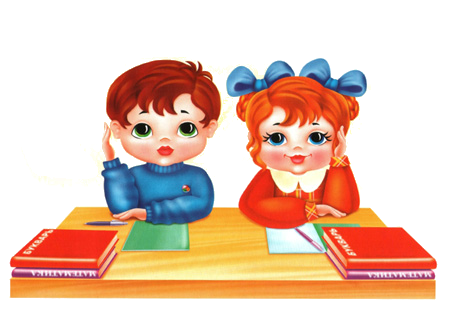 Всеми органами чувств руководит головной мозг
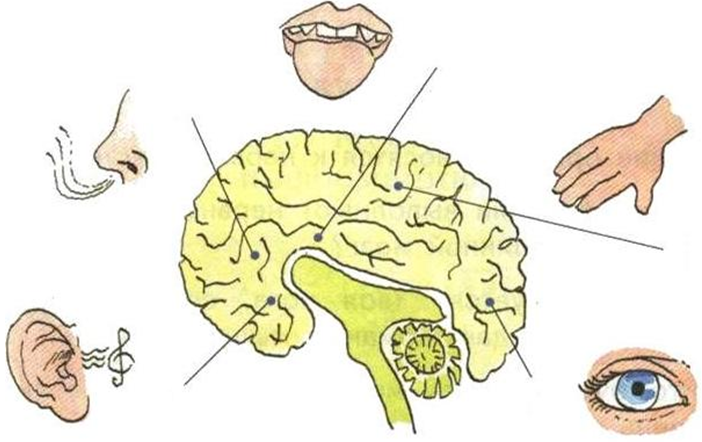 [Speaker Notes: Все сведения, которые получают органы чувств, они посылают в головной мозг. Мозг анализирует полученную информацию, а потом даёт приказ на исполнение.]
Каждый орган имеет своё представительство в головном мозге
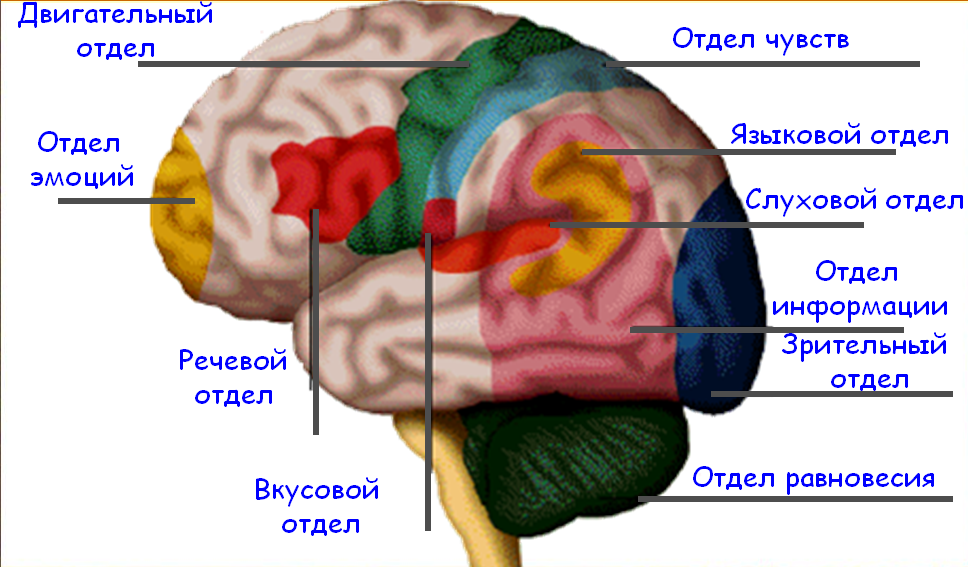 [Speaker Notes: Это определённые центры, которые отвечают за тот или иной орган.]
Подведём итоги
Перечислите органы чувств человека.

Какую роль играет в жизни человека каждый из органов чувств?

Как нужно беречь органы чувств?
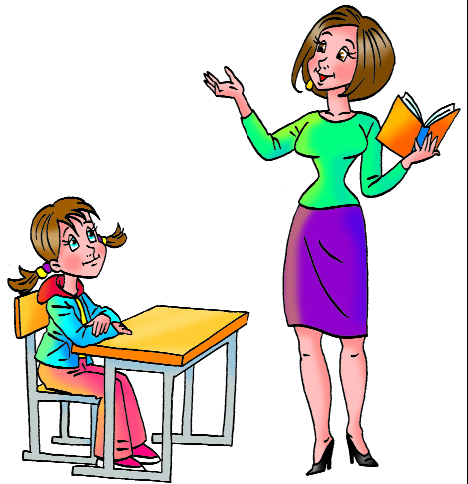 Домашнее задание
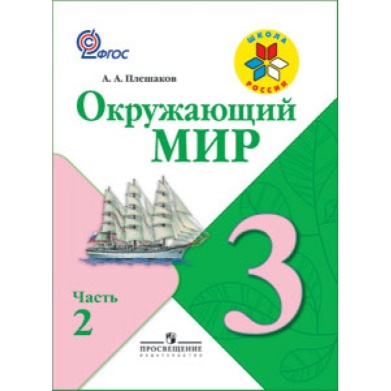 Учебник: с. 132 – 136, 
Тетрадь: с.58-59, №2,3
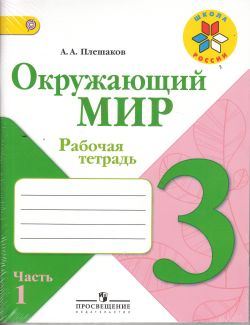 5
http://www.koza-dereza.ru/images/photo/q/qiddycomest-ns1286.jpg 5 чувств
http://www.3bscientific.com/imagelibrary/N15-1L/N15-1L_01_Acupuncture-Ear-left.jpg ухо
http://rnns.ru/uploads/posts/2009-10/thumbs/1254640272_123_5.jpg глаз
http://ovkuse.ru/krasota/wp-content/uploads/2010/03/uhodzakozheyruk.jpg кожа
http://images.ensonhaberim.com/resimler/galeri/cahil_kalmamak_icin_okuyun_13.jpg нос
http://ozhogu.ru/wp-content/uploads/2010/10/AgAAAAAGsGNXSqSUKQ-285x300.jpg язык
http://marao.ambebi.ge/pictures/image6/3ad3d71246a44990fb83a42187726005.jpg 5 чувств
http://www.photoshop-master.ru/comimg/comimg366944us920240.jpg глаза
http://900igr.net/data/chelovek/_Kletki-kosti-myshtsy.files/0015-042-Stroenie-glaza.jpg строение глаза
http://www.mamblonaopticos.com/imagenes/miopia.jpg глаз
http://stranamasterov.ru/files/imagecache/orig_with_logo/i1003/mr26023.jpg  мальчик –глаза
http://stranamasterov.ru/files/imagecache/orig_with_logo/i1003/mr26025.jpg мальчик- уши
http://www.superstyle.ru/pic/news/0_55_5520_1305552818.jpg ухо
http://sluhzentr.ru/Review/review5.jpg строение уха
http://t0.gstatic.com/images?q=tbn:ANd9GcSqAzx93splxyfbUn5eHsOb--wewgNZU7sv3pLEFiMRwD3X4Kjcvw&t=1 береги уши
http://stranamasterov.ru/files/imagecache/orig_with_logo/i1003/mr26021.jpg  мальчик-нос
http://helpface.ru/wp-content/uploads/2011/10/65804516_iazik.jpg девочка с языком
http://t1.gstatic.com/images?q=tbn:ANd9GcQeG7sJsjCPvfY7jz2Vdn-QGJiAS2Xhi1s_1-h2uh2NSod8ICQEhaJ-fB1BtA язык
http://img0.liveinternet.ru/images/attach/c/2//69/703/69703212_taste_2_300.jpg строение языка
http://shadowandangel.ru/profile язык под микроскопом
Угарова Елена Алексеевна
учитель начальных классов
ГБОУ гимназии №405
г. Санкт-Петербурга

E-mail: kenguru-71@mail.ru